DISPOSIZIONI PARTICOLARI PER ALCUNI CONTRATTI DEI SETTORI ORDINARI
8 FEBBRAIO 2024

Avv. Luigi Tretola
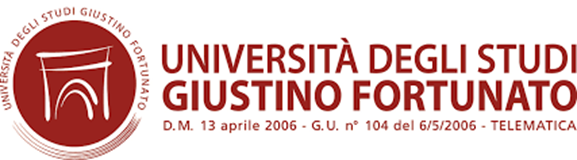 DISPOSIZIONI PARTICOLARI PER ALCUNI CONTRATTI DEI SETTORI ORDINARI: Appalti di servizi sociali e assimilati
Il Nuovo Codice dei contratti (D.Lgs. N. 36/2023) dedica l’intera parte VII del Libro II alle disposizioni particolari per alcuni contratti dei settori ordinari.
Nello specifico, al Titolo I tratta la materia dei servizi sociali e assimilati,  migliorando il contenuto delle disposizioni del previgente Codice, ma confermandole nella sostanza.
Differenza tra appalti di lavoro e appalti di servizi
I contratti di appalto sono i contratti a titolo oneroso stipulati per iscritto tra uno o più operatori economici e una o più stazioni appaltanti e aventi per oggetto l’esecuzione di lavori, la fornitura di beni o la prestazione di servizi (art. 2, comma 1, lett. b, all. I.1 del Nuovo Codice);

Il contratto può essere di:
lavoro quando ha ad oggetto una delle seguenti azioni:
l’esecuzione, o la progettazione e l’esecuzione, di lavori relativi alla materia delle costruzioni;
l’esecuzione, oppure la progettazione e l’esecuzione di un’opera;
la realizzazione, con qualsiasi mezzo, di un’opera corrispondente alle esigenze specificate dall’amministrazione aggiudicatrice che esercita un’influenza determinante sul tipo o sulla progettazione dell’opera;
servizi, quando l’oggetto dell’appalto consiste nella prestazione di servizi diversi da quelli individuati per l’appalto dei lavori;
forniture, quando il contratto consiste nell’acquisto, nella locazione finanziaria, nella locazione o nell’acquisto con riscatto, con o senza opzione per l’acquisto, di prodotti. Un appalto di forniture può includere, a titolo accessorio, lavori di posa in opera o di istallazione.
Appalti di lavoro e di servizi - differenze: periodicità della prestazione
Un’ulteriore differenza tra le due commesse lavori/servizi è la periodicità della prestazione eseguita nel corso del tempo:
per i servizi, la continuità e periodicità nel tempo della prestazione concorrono, solitamente, alla determinazione di un corrispettivo espresso in termini di canone periodico, basato su una stima presuntiva legata al costo organizzativo ed orario della mano d'opera necessaria per l'espletamento della prestazione;
per i lavori, consistenti nell'esecuzione puntuale di determinate opere, è previsto, invece, un computo metrico - estimativo delle lavorazioni da eseguire.
Appalti di lavoro e di servizi - differenze: attività funzionalmente prevalente
In concreto, se l'obiettivo della stazione appaltante è la gestione e la manutenzione dell'immobile per un certo periodo di tempo e tra gli interventi programmati sono previste anche delle lavorazioni, all'esclusivo scopo, tuttavia, di mantenere in efficienza l'edificio e/o gli impianti in esso presenti, l'attività funzionalmente prevalente sarà quella del servizio; viceversa, se l'obiettivo della stazione appaltante è quello di effettuare uno o più interventi puntuali e definiti di manutenzione, ristrutturazione e/o riparazione, come ad esempio, il rifacimento di una facciata, la tinteggiatura delle pareti interne o la sostituzione/riparazione di un dato impianto, l'oggetto sarà l'esecuzione dei lavori.
Sul concetto di manutenzione
La distinzione, nell'ambito della manutenzione, tra servizi (di manutenzione) e lavori (di manutenzione) è stato oggetto di una intensa attività interpretativa che ha condotto la giurisprudenza ad osservare come il concetto di "manutenzione" rientri nell'ambito dei lavori pubblici qualora l'attività dell'appaltatore comporti un'azione prevalente ed essenziale di modificazione della realtà fisica (c.d. “Quid novi”) che prevede l'utilizzazione, la manipolazione e l'installazione di materiali aggiuntivi e sostitutivi non inconsistenti sul piano strutturale e funzionale.
Viceversa, qualora tali azioni non si traducano in una essenziale/significativa modificazione dello stato fisico del bene, l'attività si configura come prestazione di servizi.
Servizi sociali: CODICE DEL TERZO SETTORE
L’affidamento dei servizi sociali è un tema delicato e complesso dal momento che riguarda elementi fra loro eterogenei (rapporto fra ordinamenti, europeo ed interno, riparto della competenza legislativa fra Stato e Regioni, protagonismo e responsabilità degli enti locali, fra l’altro organizzati su scala aggregata, sistema integrato degli interventi e dei servizi, anche sotto il profilo soggettivo, con il ruolo rilevante svolto dagli enti di Terzo settore).
I servizi sociali, inoltre, sono rivolti ad una platea di soggetti di norma interessati da una situazione di disagio, bisogno e comunque di necessità di superamento di una condizione di difficoltà e/o vulnerabilità, anche temporanea; assumono pertanto centrale importanza la qualità, la continuità e l’effettività dei servizi, quale che sia la modalità di affidamento.
Il nostro ordinamento giuridico conosce un sistema articolato ed eterogeneo di modalità di erogazione dei servizi, ai quali corrispondono varie procedure di affidamento, sostanzialmente riconducibili, da un lato, al vigente codice dei contratti pubblici, dall’altro al vigente codice del Terzo settore, di cui al D. Lgs. n. 117/2017 e ss. mm. (“CTS”) che ha provveduto al riordino e alla revisione complessiva della disciplina vigente in materia, sia civilistica che fiscale, definendo, per la prima volta, il perimetro del cd. Terzo Settore e, in maniera omogenea e organica, gli enti che ne fanno parte.
Gli Enti del Terzo Settore (ETS)
Ai sensi dell'art. 4 del Codice sono Enti del Terzo Settore, se iscritti al Registro Unico Nazionale del Terzo Settore:
le organizzazioni di volontariato (ODV) (artt. 32 e ss.);
le associazioni di promozione sociale (APS) (artt. 35 e ss.);
gli enti filantropici (artt. 37 e ss.);
le imprese sociali, incluse le cooperative sociali (art. 40); 
le reti associative (artt. 41 e ss.);
le società di mutuo soccorso (SOMS) (artt. 42 e ss.);
le associazioni riconosciute o non riconosciute, le fondazioni e gli altri enti di carattere privato diversi dalle società costituiti per il perseguimento, senza scopo di lucro, di finalità civiche, solidaristiche e di utilità sociale mediante lo svolgimento, in via esclusiva o principale, di una o più attività di interesse generale di cui all'art. 5, in forma di azione volontaria o di erogazione gratuita di denaro, beni o servizi, o di mutualità o di produzione o scambio di beni o servizi.
Gli enti religiosi civilmente riconosciuti possono essere considerati ETS limitatamente allo svolgimento delle attività di interesse generale di cui all'art. 5 del Codice
Gli ETS devono svolgere in via esclusiva o principale una o più attività di interesse generale di cui all'art.5 del CTS per il perseguimento, senza scopo di lucro, di finalità civiche, solidaristiche e di utilità sociale!.
Gli Enti del Terzo Settore (ETS):esclusione
Non sono Enti del Terzo Settore:
le amministrazioni pubbliche di cui all'art. 1, comma 2, del Decreto legislativo 30 marzo 2001, n. 165;
le formazioni e le associazioni politiche;
i sindacati;
le associazioni professionali e di rappresentanza di categorie economiche;
le associazioni di datori di lavoro;
gli enti sottoposti a direzione e coordinamento o controllati dai suddetti enti, con le eccezioni specificamente previste ai sensi dell'art. 4, comma 2 del Codice.
Appalti di servizi sociali e assimilati
La disposizione di apertura del titolo è rappresentata dall’art. 127
 Norme  applicabili ai servizi sociali e  assimilati
Sotto il profilo terminologico, si è preferito sostituire, fin dalla rubrica della disposizione, l’espressione ‘altri servizi specifici’ (contenuta nell’ art. 140 vecchio Codice) ovvero ‘altri servizi’ (contenuta nella rubrica del Capo II della Sezione IV del vecchio Codice) con quella, meno generica e più espressiva, di ‘servizi assimilati’ ai servizi sociali, che dà conto della uniformità della relativa disciplina pur nella eterogeneità dei settori di riferimento
Art. 127 D.Lgs. N. 36/2023
«Fermo quanto previsto dall’articolo 6 del codice, per l’affidamento dei servizi sociali e degli altri servizi assimilati di cui all’allegato XIV alla direttiva 2014/24/UE del Parlamento europeo e del Consiglio, del 26 febbraio 2014, per valori pari o superiori alla soglia di cui all’articolo 14, comma 1 lettera d), le stazioni appaltanti procedono alternativamente:
mediante bando o avviso di gara che comprende le informazioni di cui all’allegato II.6, Parte I, lettera E;
mediante avviso di pre-informazione, pubblicato con cadenza continuativa per periodi non superiori a ventiquattro mesi, recante le informazioni di cui allegato II.6, Parte I, lettera F, con l’avvertenza che l'aggiudicazione avverrà senza ulteriore pubblicazione di un avviso di indizione di gara».
In attuazione dei principi di solidarietà sociale e di sussidiarietà orizzontale, la pubblica amministrazione può apprestare, in relazione ad attività a spiccata valenza sociale, modelli organizzativi di amministrazione condivisa, privi di rapporti sinallagmatici, fondati sulla condivisione della funzione amministrativa con gli enti del Terzo settore di cui al codice del Terzo settore di cui al decreto legislativo 3 luglio 2017, n. 117, sempre che gli stessi contribuiscano al perseguimento delle finalità sociali in condizioni di pari trattamento, in modo effettivo e trasparente e in base al principio del risultato. Non rientrano nel campo di applicazione del presente codice gli istituti disciplinati dal Titolo VII del codice del Terzo settore, di cui al decreto legislativo n. 117 del 2017.
I servizi sociali e assimilati di cui all’allegato XIV alla direttiva 2014/24/UE del Parlamento europeo e del Consiglio, del 26 febbraio 2014
Servizi sanitari, servizi sociali e servizi connessi
Servizi amministrativi, sociali, in materia di istruzione, assistenza sanitaria e cultura
Servizi di sicurezza sociale obbligatoria 
Servizi di prestazioni sociali
Altri servizi pubblici, sociali e personali, inclusi servizi forniti da associazioni sindacali, da organizzazioni politiche, da associazioni giovanili e altri servizi di organizzazioni associative
Servizi religiosi
Servizi alberghieri e di ristorazione
Servizi legali, nella misura in cui non siano esclusi a norma dell’articolo 10, lettera c bis)
Altri servizi amministrativi e delle amministrazioni pubbliche
Servizi della pubblica amministrazione forniti alla collettività
Servizi penitenziari, di pubblica sicurezza e di soccorso, nella misura in cui non siano esclusi a norma dell’articolo 10, lettera e bis) 
Servizi investigativi e di sicurezza, 
Servizi internazionali 
Servizi postali 
Servizi vari
I CONTRATTI SOPRA E SOTTO SOGLIA
Il discrimen tra i due tipi di contratti è determinato dall’importo stimato del contratto al netto dell’imposta sul valore aggiunto, ed in base alla qualificazione si applica un diverso regime normativo. In particolare:
Contratti di rilevanza Europea o sopra soglia
Sono i contratti il cui valore stimato al netto dell’IVA è pari o superiore a determinate soglie economiche
Contratti sotto soglia
Sono i contratti il cui valore stimato al netto dell’IVA è inferiore a determinate soglie economiche
Le soglie sono periodicamente rideterminate con provvedimento della Commissione europea, pubblicato nella Gazzetta ufficiale dell'Unione europea.
Affidamento per valori pari o superiori alla soglia di cui all’articolo 14, comma 1 lettera d
Le soglie di rilevanza Europea per gli appalti di servizi sociali e assimilati elencati all'allegato XIV alla direttiva 2014/24/UE sono
euro 750.000,00 (lett. d comma 1 art. 14 CCP);
euro 1.000.000 per i settori speciali (lett. c comma 2 art. 14 CCP) – per i quali valgono le relative regole.

Per i sotto soglia valgono le procedure ordinarie.
L’affidamento SOPRA-SOGLIA: procedura mediante bando o avviso di gara
a) mediante bando o avviso di gara che comprende le informazioni di cui all’allegato II.6, Parte I, lettera E;
allegato II.6, Parte I, lettera E
E – INFORMAZIONI CHE DEVONO FIGURARE NEI BANDI DI GARA E NEGLI AVVISI DI AGGIUDICAZIONE PER GLI APPALTI DI SERVIZI SOCIALI E DI ALTRI SERVIZI SPECIFICI (di cui all’articolo 127, comma 1)
Nome, numero di identificazione, ove previsto, indirizzo comprensivo di codice NUTS (Nomenclatura comune delle unità territoriali statistiche), posta elettronica e indirizzo Internet della stazione appaltante.
Il codice NUTS del luogo principale per l'esecuzione dei lavori nel caso di appalti di lavori o il codice NUTS del luogo principale di consegna o di prestazione per le forniture e i servizi.
Una breve descrizione dell'appalto in questione, compresi i codici CPV.
Condizioni di partecipazione, compreso quanto segue:
l'indicazione, eventuale, se si tratta di un appalto riservato a laboratori protetti o la cui esecuzione è riservata nell'ambito di programmi di lavoro protetti;
l'indicazione, eventuale, se in forza di disposizioni legislative, regolamentari o amministrative, la prestazione del servizio sia riservata a una particolare professione;
Scadenze per contattare la stazione appaltante, in vista della partecipazione.
Breve descrizione delle caratteristiche principali della procedura di aggiudicazione.
L’affidamento SOPRA-SOGLIA: procedura mediante avviso di preinformazione
b) mediante avviso di pre-informazione, pubblicato con cadenza continuativa per periodi non superiori a ventiquattro mesi, recante le informazioni di cui allegato II.6, Parte I, lettera F, con l’avvertenza che l'aggiudicazione avverrà senza ulteriore pubblicazione di un avviso di indizione di gara.
allegato II.6, Parte I, lettera F
F – INFORMAZIONI CHE DEVONO FIGURARE NEGLI AVVISI PER GLI APPALTI DI SERVIZI SOCIALI E DI ALTRI SERVIZI SPECIFICI (di cui all’articolo 127, comma 1)
Nome, numero di identificazione, ove previsto, dalla legislazione nazionale, indirizzo comprensivo di codice NUTS, posta elettronica e indirizzo Internet della stazione appaltante.
Una breve descrizione dell'appalto in questione, compreso il valore complessivo stimato del contratto e i codici CPV.
Se noti:
il codice NUTS del luogo principale per l'esecuzione dei lavori nel caso di appalti di lavori o il codice NUTS del luogo principale di consegna o di prestazione per le forniture e i servizi;
tempi di consegna o di fornitura di beni, lavori o servizi e durata del contratto; 
condizioni di partecipazione, compreso quanto segue: 1) l'indicazione, eventuale, se si tratta di un appalto pubblico riservato a laboratori protetti o la cui esecuzione è riservata all'ambito di programmi di lavoro protetti 2) l'indicazione eventuale se, in forza di disposizioni legislative, regolamentari o amministrative, la prestazione del servizio sia riservata a una particolare professione; 
una breve descrizione delle caratteristiche principali della procedura di aggiudicazione.
Indicazione del fatto che gli operatori economici interessati devono far conoscere alla stazione appaltante il loro interesse per l'appalto o gli appalti, dei termini per la ricezione delle manifestazioni d'interesse e dell'indirizzo cui devono essere trasmesse le manifestazioni d'interesse
L’affidamento SOPRA-SOGLIA: procedura negoziata senza pubblicazione di bando
L’art. 76 D.Lgs. n. 36/2023 disciplina le ipotesi in cui le stazioni appaltanti possono ricorrere a una procedura negoziata senza pubblicazione di un bando ossia:
quando non sia stata presentata alcuna offerta o alcuna offerta appropriata, né alcuna domanda di partecipazione o alcuna domanda di partecipazione appropriata, in esito all'esperimento di una procedura aperta o ristretta, purché le condizioni iniziali dell'appalto non siano sostanzialmente modificate e purché sia trasmessa una relazione alla Commissione europea, su richiesta di quest’ultima; un'offerta non è ritenuta appropriata se non presenta alcuna pertinenza con l'appalto ed è, quindi, manifestamente inadeguata a rispondere alle esigenze della stazione appaltante e ai requisiti specificati nei documenti di gara, salvo modifiche sostanziali. Una domanda di partecipazione non è ritenuta appropriata se l'operatore economico interessato è escluso ai sensi degli articoli 94, 95, 96, 97 e 98 o non soddisfa i requisiti stabiliti dalla stazione appaltante ai sensi dell'articolo 100;
quando i lavori, le forniture o i servizi possono essere forniti unicamente da un determinato operatore economico per una delle seguenti ragioni:
lo scopo dell'appalto consiste nella creazione o nell'acquisizione di un'opera d'arte o rappresentazione artistica unica;
la concorrenza è assente per motivi tecnici;
la tutela di diritti esclusivi, inclusi i diritti di proprietà intellettuale;
nella misura strettamente necessaria quando, per ragioni di estrema urgenza derivante da eventi imprevedibili dalla stazione appaltante, i termini per le procedure aperte o per le procedure ristrette o per le procedure competitive con negoziazione non possono essere rispettati; le circostanze invocate per giustificare l’estrema urgenza non devono essere in alcun caso imputabili alle stazioni appaltanti.

La stazione appaltante deve dare adeguata motivazione della sussistenza dei presupposti nel primo atto della procedura!
I servizi sociali e assimilati (in breve)
La disposizione è sostanzialmente riproduttiva della precedente (art. 140 d. lgs. n. 50/2016), con i miglioramenti apportati. 
Chiare sono, al riguardo, le modalità di attivazione di una procedura di affidamento scegliendo fra pubblicazione di  un bando/avviso di gara ( ad esempio se si tratta di un servizio nuovo o della modifica di un servizio già esistente o di servizio innovativo), o di un avviso di pre-informazione periodico (si tratta di un procedimento più snello e permette maggiore continuità), o infine, mediante procedura negoziata senza pubblicazione di bando, al ricorrere delle relative condizioni.
INFORMAZIONI DOPO L’AFFIDAMENTO DEI SERVIZI SOCIALI
G – INFORMAZIONI CHE DEVONO FIGURARE NEGLI AVVISI DI AGGIUDICAZIONE PER GLI APPALTI DI SERVIZI SOCIALI E DI ALTRI
SERVIZI SPECIFICI (di cui all’articolo 127, comma 3)
1. Nome, numero di identificazione, ove previsto, indirizzo comprensivo di codice NUTS, posta elettronica e indirizzo Internet della stazione appaltante.
2. Breve descrizione del contratto in questione, compresi i codici CPV.
3. Il codice NUTS del luogo principale per l'esecuzione dei lavori nel caso di lavori o il codice NUTS del luogo principale di consegna o di prestazione per le
forniture e i servizi.
4. Numero di offerte ricevute.
5. Prezzo o gamma di prezzi (minimo/massimo) pagati.
6. Per ciascuna aggiudicazione: nome, indirizzo comprensivo di codice NUTS, posta elettronica e indirizzo Internet dell'aggiudicatario o degli aggiudicatari.
7. Altre eventuali informazioni.
L’avvenuto affidamento del servizio è reso noto mediante la pubblicazione di avviso di aggiudicazione di cui all’allegato II.6, Parte I, lettera G. È possibile raggruppare gli avvisi su base trimestrale, nel qual caso essi sono inviati cumulativamente al più tardi trenta giorni dopo la fine di ogni trimestre.
I bandi e gli avvisi di gara per gli affidamenti nei settori speciali di cui all’articolo 173 contengono le informazioni di cui all’allegato II.6, Parte III, conformemente ai modelli di formulari stabiliti dalla Commissione europea mediante atti di esecuzione.
Gli avvisi di cui al presente articolo sono pubblicati conformemente all’articolo 164 (Redazione e modalità di pubblicazione dei bandi e degli avvisi).
Articolo 164:Redazione e modalità di pubblicazione dei bandi e degli avvisi.
I bandi e gli avvisi contengono le informazioni indicate nell'allegato II.6, Parte II, Sezioni A, B, C, D, E, F, G e H, nel formato di modelli di formulari, compresi modelli di formulari per le rettifiche, stabiliti dalla Commissione. 

I bandi e gli avvisi sono pubblicati per esteso in una delle lingue ufficiali dell’Unione europea, scelta dalle stazioni appaltanti o dagli enti concedenti, e il testo è l'unico facente fede. Le stazioni appaltanti o gli enti concedenti italiani scelgono la lingua italiana, fatte salve le norme vigenti nella Provincia autonoma di Bolzano in materia di bilinguismo. Una sintesi degli elementi importanti di ciascun bando, indicati dalle stazioni appaltanti o dagli enti concedenti nel rispetto dei principi di trasparenza e non discriminazione, è pubblicata nelle altre lingue ufficiali.
I CONTRATTI SOTTO SOGLIA (Art. 50)
L’affidamento e l’esecuzione dei contratti aventi per oggetto lavori, servizi e forniture di importo inferiore alle soglie di rilevanza europea si svolgono nel rispetto dei principi di cui al Libro I, Parti I e II.
AFFIDAMENTO DIRETTO
Affidamento diretto dei servizi e forniture, ivi compresi i servizi di ingegneria e architettura e l'attività di progettazione, di importo inferiore a 140.000 euro, anche senza consultazione di più operatori economici, assicurando che siano scelti soggetti in possesso di documentate esperienze pregresse idonee all’esecuzione delle prestazioni contrattuali, anche individuati tra gli iscritti in elenchi o albi istituiti dalla stazione appaltante;
PROCEDURA NEGOZIATA SENZA BANDO
Procedura negoziata senza bando, previa consultazione di almeno cinque operatori economici, ove esistenti, individuati in base a indagini di mercato o tramite elenchi di operatori economici, per i lavori di importo pari o superiore a 150.000 euro e inferiore a 1 milione di euro;
PROCEDURA NEGOZIATA SENZA BANDO
Procedura negoziata senza bando, previa consultazione di almeno dieci operatori economici, ove esistenti, individuati in base a indagini di mercato o tramite elenchi di operatori economici, per lavori di importo pari o superiore a 1 milione di euro e fino alle soglie di cui all’articolo 14, salva la possibilità di ricorrere alle procedure di scelta del contraente di cui alla Parte IV del presente Libro ovvero le procedure ordinarie;
PROCEDURA NEGOZIATA SENZA BANDO
Procedura negoziata senza bando, previa consultazione di almeno cinque operatori economici, ove esistenti, individuati in base ad indagini di mercato o tramite elenchi di operatori economici, per l'affidamento di servizi e forniture, ivi compresi i servizi di ingegneria e architettura e l'attività di progettazione, di importo pari o superiore a 140.000 euro e fino alle soglie di cui all’articolo 14.
QUADRO GENERALE
 PROCEDURE SOTTO SOGLIA
Le lettere a) e b) prevedono affidamenti diretti per lavori, servizi, forniture e servizi di ingegneria e architettura e l'attività di progettazione senza l’obbligo di consultazione di più operatori economici. 

Le lettere c), d) e) prevedono invece procedure negoziate con l’obbligo di invito di almeno un certo numero di operatori a secondo dell’importo dell’affidamento. Per quest’ultime le stazioni appaltanti procedono all'aggiudicazione dei relativi appalti sulla base del criterio dell'offerta economicamente più vantaggiosa oppure del prezzo più basso ad eccezione delle ipotesi di cui all’articolo 108, comma 2 (ossia nelle ipotesi in cui vi è l’aggiudicazione esclusivamente sulla base del criterio dell'offerta economicamente più vantaggiosa individuata sulla base del miglior rapporto qualità/prezzo).
L’INIZIO DELLA PROCEDURA
La procedura prende avvio con la determinazione a contrattare o atto equivalente che contiene l’interesse pubblico da soddisfare, le caratteristiche dell’affidamento, l’importo massimo stimato, la copertura contabile, le principali condizioni contrattuali o l’approvazione di apposito capitolato speciale alle quali si aggiungono il numero massimo degli operatori che si intendono invitare ed i criteri di selezione degli operatori da invitare.
LA SELEZIONE DEGLI OPERATORI
Giova precisare che diversamente da quanto previsto dal D.Lgs n. 50/2016, per la selezione degli operatori da invitare alle procedure negoziate, le stazioni appaltanti non possono utilizzare il sorteggio o altro metodo di estrazione casuale dei nominativi, se non in presenza di situazioni particolari e specificamente motivate, nei casi in cui non risulti praticabile nessun altro metodo di selezione degli operatori. Le stazioni appaltanti pubblicano sul proprio sito istituzionale i nominativi degli operatori consultati nell’ambito di tali procedure.
LE INDAGINI DI MERCATO E GLI ELENCHI DI OPERATORI
Gli operatori economici da invitare alle procedure negoziate devono essere individuati in base a indagini di mercato o tramite elenchi di operatori economici. 
Gli elenchi e le indagini di mercato sono gestiti con le modalità previste nell’allegato II.1 del nuovo Codice dei contratti. 
Per quanto riguarda le indagini di mercato, queste sono preordinate, attraverso un’esplorazione trasparente e tracciabile del mercato, ad individuare gli operatori economici interessati a partecipare alla procedura. Tale fase non ingenera alcun interesse o diritto negli operatori economici al successivo invito.
La stazione appaltante deve assicurare un’idonea pubblicità all’attività di esplorazione scegliendo in ragione della tipologia del contratto, del settore di mercato e della numerosità di operatori economici presenti sul mercato.
LE GARANZIE
Nelle procedure di affidamento di importi inferiori alle soglie europee, la stazione appaltante non richiede le garanzie provvisorie di cui all’articolo 106 salvo che, nelle procedure di cui alle lettere c), d) ed e), ovvero le procedure negoziate senza pubblicazione di bando, la stazione appaltante lo ritenga necessario in considerazione della tipologia e specificità della singola procedura o ricorrano particolari esigenze che ne giustifichino la richiesta;
Le esigenze particolari sono indicate nella determinazione a contrarre oppure o in altro atto equivalente. In questi casi l’ammontare della garanzia provvisoria non può superare l’1% dell’importo oggetto di affidamento. In casi debitamente motivati è facoltà della stazione appaltante non richiedere la garanzia definitiva per l’esecuzione dei contratti di importo inferiore alle soglie europee. Quando la garanzia definitiva è richiesta il valore è pari al 5% dell’importo contrattuale.
L’AGGIUDICAZIONE
Dopo la verifica dei requisiti dell’aggiudicatario la stazione appaltante può sempre procedere all’esecuzione anticipata del contratto. 
Nel caso di mancata stipulazione l’aggiudicatario ha diritto al rimborso delle spese sostenute per l’esecuzione dei lavori ordinati dal direttore dei lavori e, nel caso di servizi e forniture, per le prestazioni eseguite su ordine del direttore dell’esecuzione.
La stipulazione del contratto avviene entro trenta giorni dall’aggiudicazione e i termini dilatori previsti dall’articolo 18, commi 3 e 4, non si applicano, ovvero il contratto può essere stipulato prima di 35 trentacinque giorni dall’invio dell’ultima delle comunicazioni del provvedimento di aggiudicazione così come può essere stipulato se è proposto ricorso avverso l’aggiudicazione con contestuale domanda cautelare.
LA PROCEDURA DI EVIDENZA PUBBLICA
Questa procedura si applica per gli appalti nei settori ordinari ed alle concessioni nonché per l’affidamento dei contratti di lavoro, servizi e forniture di importo inferiore alle soglie europee (c.d. sotto soglia).
LA DETERMINA O DELIBERA  A CONTRARRE
Prima dell’avvio delle procedure di affidamento dei contratti pubblici le stazioni appaltanti e gli enti concedenti, con apposito atto, adottano la decisione di contrarre (c.d. delibera o determina a contrarre) individuando gli elementi essenziali del contratto e i criteri di selezione degli operatori economici e delle offerte.

In caso di affidamento diretto, l’atto individua l’oggetto, l’importo e il contraente, unitamente alle ragioni della sua scelta, ai requisiti di carattere generale e, se necessari, a quelli inerenti alla capacità economico-finanziaria e tecnico-professionale.
TERMINI DI CONCLUSIONE DELLE PROCEDURE
1. I termini per la conclusione delle gare condotte secondo il criterio dell’offerta economicamente più vantaggiosa basato sul miglior rapporto tra qualità e prezzo o sul costo del ciclo di vita sono:
procedura aperta: nove mesi;
procedura ristretta: dieci mesi;
procedura competitiva con negoziazione: sette mesi;
procedura negoziata senza previa pubblicazione di un bando di gara: quattro mesi;
dialogo competitivo: sette mesi;
partenariato per l’innovazione: nove mesi.
Una novità del nuovo Codice è la previsione di precisi termini entro cui le stazioni appaltanti e gli enti concedenti devono concludere le procedure di selezione;
Essi sono indicati nell’allegato I.3;
Il superamento dei termini costituisce silenzio inadempimento e rileva anche al fine della verifica del rispetto del dovere di buona fede, anche in pendenza di contenzioso, e del connesso principio di tutela dell’affidamento del concorrente.
2. I termini per la conclusione delle gare condotte secondo il criterio del minor prezzo sono i seguenti:
procedura aperta: cinque mesi;
procedura ristretta: sei mesi;
procedura competitiva con negoziazione: quattro mesi;
procedura negoziata senza previa pubblicazione di un bando di gara: tre mesi.
DOCUMENTI DI GARA
Una volta deciso di voler affidare un contratto, l’amministrazione predispone i documenti di gara (c.d. lex specialis) che regolano la singola procedura e rende noto ai terzi la volontà di voler affidare il contratto;
Costituiscono documenti di gara:
 il bando, l’avviso di gara o la lettera d’invito;
Il disciplinare di gara (che fissa le regole per il procedimento di selezione delle offerte);
Il capitolato speciale (che definisce i contenuti del futuro rapporto contrattuale);
Le condizioni contrattuali proposte.
Nella predisposizione dei documenti le stazioni appaltanti hanno l’obbligo di inserire le specifiche tecniche che definiscono le caratteristiche previste per lavori, servizi o forniture.
DOCUMENTI DI GARA
Il nuovo dato normativo recepisce un’articolata elaborazione giurisprudenziale sviluppatasi negli ultimi anni, che ha opportunamente evidenziato le differenze funzionali e contenutistiche dei due particolari documenti e degli altri atti regolatori della procedura selettiva, delineando:
«a) il bando di gara (e gli strumenti di avviso similari) come il mezzo di veicolazione delle principali informazioni relative alla procedura di affidamento; b) il disciplinare di gara (anche quando parte combinata della lettera di invito nelle procedure ristrette e negoziate) come il quadro di regolamentazione dettagliata della procedura di gara; c) il capitolato speciale come il complesso di elementi regolativi del futuro rapporto tra stazione appaltante e operatore economico affidatario nella configurazione tecnico-operativa (specifiche, standard, ecc.); d) le condizioni contrattuali (molto frequentemente riportate nel capitolato speciale) o lo schema di contratto (inteso come distinto documento specificativo), come atti pattizi preordinati a illustrare le interazioni giuridiche ed economiche tra stazione appaltante e soggetto affidatario».
BANDI-TIPO
L’art. 222, comma 2 del Codice demanda all’Autorità Nazionale Anticorruzione (Anac) l’adozione di bandi-tipo, di capitolati-tipo e di contratti-tipo, al fine di garantire la promozione dell’efficienza e della qualità dell’azione delle stazioni appaltanti. 
Ai sensi dell’art. 83, comma 3 del d.lgs. n. 36/2023 l’utilizzo di tali strumenti da parte delle stazioni appaltanti e degli enti concedenti per la regolamentazione delle procedure selettive negli affidamenti di valore pari o superiore alle soglie Ue è obbligatorio.
CONTENUTI ESSENZIALI
I bandi di gara e gli avvisi (ma la previsione è da intendersi riferita anche alle lettere di invito nelle procedure prive di una prima fase di pubblicizzazione) devono riportare: 
il codice identificativo gara (cig), che si connota come la “chiave” multiservizi per la gara (sia per la stazione appaltante sia per gli operatori economici, sia ancora per i soggetti deputati a monitorare e controllare gli appalti); 
la durata del procedimento di gara, nel rispetto dei termini massimi richiesti e stabiliti in dettaglio per le varie procedure 
i criteri ambientali minimi (CAM), se applicabili alla procedura in forza di quanto previsto dall’art. 57, comma 2 dello stesso Codice.
INDIZIONE DELLA PROCEDURA
L’indizione della procedura avviene mediante il bando di gara ovvero mediante avviso di preinformazione o mediante invito ai candidati
PROCEDURA DI SCELTA DEL CONTRAENTE
Le procedura di scelta previste dal Codice sono:
Procedura aperta;
Procedura ristretta;
Procedura competitiva con negoziazione;
Dialogo competitivo 
Partenariato per l’innovazione.
PROCEDURA APERTA
La procedura aperta è quella in cui qualsiasi operatore economico interessato può presentare un’offerta in risposta ad un avviso di indizione di gara
(art. 3, lett. f), All. I.1 e art. 71 del Codice)

Le offerte presentate devono essere complete delle informazioni richieste dalle stazioni appaltanti e quelle valide devono essere valutate.
PROCEDURA RISTRETTA
La procedura ristretta è quella in cui qualsiasi operatore economico può chiedere di partecipare presentando una domanda di partecipazione in risposta a un avviso di indizione di gara e possono presentare un’offerta solo gli operatori invitati dalla stazione appaltante o da enti concedenti
(art. 3, lett. g), all. I.1 e art. 72 del Codice)
PROCEDURE NEGOZIATE
Sono definite come le procedure in cui le stazioni appaltanti e gli enti concedenti consultano operatori economici da loro scelti e negoziano con uno o più di essi.
PROCEDURA COMPETITIVA CON NEGOZIAZIONE
In questa procedura qualsiasi operatore economico può presentare una domanda di partecipazione in risposta ad un avviso di indizione di gara che deve contenere le informazioni di cui all’allegato II.6, Parte I, lettere B o C fornendo le informazioni richieste dalla stazione appaltante per la selezione qualitativa, ma solo gli operatori economici invitati possono presentare un’offerta iniziale;

L’offerta costituisce la base per la successiva negoziazione tra le parti al fine di migliorarne il contenuto; possono essere aggiudicate senza negoziazione se previsto nel bando di gara o nell’invito a confermare l’interesse.
DIALOGO COMPETITIVO
E’ quella procedura in cui qualsiasi operatore economico può chiedere di partecipare in risposta a un bando di gara o ad un avviso di indizione di gara ma le stazioni appaltanti avviano un dialogo solo con gli operatori che sulla base delle informazioni fornite vengono invitati;
(art. 3, lett. i), All. I.1 e art. 74 del Codice)

Il dialogo è finalizzato all’individuazione e alla definizione dei mezzi più idonei a soddisfare le necessità dell’amministrazione; concluso il dialogo i partecipanti sono invitati a presentare le offerte finali.
IPOTESI IN CUI SONO AMMESSE LA PROCEDURA COMPETITIVA CON NEGOZIAZIONE E IL DIALOGO COMPETITIVO
Sia la procedura competitiva con negoziazione sia il dialogo competitivo possono essere usati solo in determinate ipotesi:
per l'aggiudicazione di contratti di lavori, forniture o servizi in presenza di una o più delle seguenti condizioni:
quando le esigenze della stazione appaltante perseguite con l’appalto non possono essere soddisfatte con le altre procedure;
quando le esigenze della stazione appaltante implicano soluzioni o progetti innovativi;
quando l'appalto non può essere aggiudicato senza preventive negoziazioni a causa di circostanze particolari in relazione alla natura, complessità o impostazione finanziaria e giuridica dell’oggetto dell’appalto o a causa dei rischi a esso connessi; 
quando le specifiche tecniche non possono essere stabilite con sufficiente precisione dalla stazione appaltante con riferimento a una norma, una valutazione tecnica europea, una specifica tecnica comune o un riferimento tecnico ai sensi dei numeri da 2) a 5) della Parte I dell’allegato II.5;
per l'aggiudicazione di contratti di lavori, forniture o servizi per i quali, in esito a una procedura aperta o ristretta, sono state presentate soltanto offerte inammissibili.
LE OFFERTE INAMMISSIBILI
Sono inammissibili le offerte: 
non conformi ai documenti di gara; 
ricevute oltre i termini indicati nel bando o nell'invito con cui si indice la gara; 
in relazione alle quali vi sono prove di corruzione o collusione; 
considerate anormalmente basse; 
presentate da offerenti che non possiedono la qualificazione necessaria;
il cui prezzo supera l'importo posto a base di gara, stabilito e documentato prima dell'avvio della procedura di appalto.
PARTENARIATO PER L’INNOVAZIONE
Le stazioni appaltanti possono ricorrere al partenariato per l’innovazione quando l’esigenza di sviluppare prodotti, servizi o lavori innovativi e di acquistare le forniture, i servizi o i lavori che ne risultano non può essere soddisfatta ricorrendo a soluzioni già disponibili sul mercato e a condizione  che corrispondano ai livelli di prestazioni e ai costi massimi concordati tra le stazioni appaltanti e i partecipanti.
(art. 70 e 75 del codice)
PROCEDURA NEGOZIATA SENZA LA PREVIA PUBBLICAZIONE DI UN BANDO DI GARA
Si tratta di una procedura alla quale le stazioni appaltanti possono ricorrere in casi eccezionali e tassativi indicati nell’art. 76 del Codice.

La stazione appaltante deve dare adeguata motivazione della sussistenza dei presupposti nel primo atto della procedura.
PROCEDURA NEGOZIATA SENZA LA PREVIA PUBBLICAZIONE DI UN BANDO DI GARA
Le stazioni appaltanti possono ricorrere a una procedura negoziata senza pubblicazione di un bando nei seguenti casi: 
quando non sia stata presentata alcuna offerta o alcuna offerta appropriata, né alcuna domanda di partecipazione o alcuna domanda di partecipazione appropriata, in esito all'esperimento di una procedura aperta o ristretta, purché le condizioni iniziali dell'appalto non siano sostanzialmente modificate e purché sia trasmessa una relazione alla Commissione europea, su richiesta di quest’ultima; un'offerta non è ritenuta appropriata se non presenta alcuna pertinenza con l'appalto ed è, quindi, manifestamente inadeguata a rispondere alle esigenze della stazione appaltante e ai requisiti specificati nei documenti di gara, salvo modifiche sostanziali. Una domanda di partecipazione non è ritenuta appropriata se l'operatore economico interessato è escluso ai sensi degli articoli 94, 95, 96, 97 e 98 o non soddisfa i requisiti stabiliti dalla stazione appaltante ai sensi dell'articolo 100; 
quando i lavori, le forniture o i servizi possono essere forniti unicamente da un determinato operatore economico per una delle seguenti ragioni: 
lo scopo dell'appalto consiste nella creazione o nell'acquisizione di un'opera d'arte o rappresentazione artistica unica; 
la concorrenza è assente per motivi tecnici; 
la tutela di diritti esclusivi, inclusi i diritti di proprietà intellettuale;
nella misura strettamente necessaria quando, per ragioni di estrema urgenza derivante da eventi imprevedibili dalla stazione appaltante, i termini per le procedure aperte o per le procedure ristrette o per le procedure competitive con negoziazione non possono essere rispettati; le circostanze invocate per giustificare l’estrema urgenza non devono essere in alcun caso imputabili alle stazioni appaltanti.
I SOGGETTI PARTECIPANTI ED I REQUISITI
Possono partecipare alla gara e presentare un’offerta tutti coloro che sono in possesso di tutti i requisiti richiesti dall’amministrazione nell’atto di indizione della gara;

L’art. 65 del Codice elenca i detti soggetti:
 gli operatori economici nazionali;
Gli operatori economici stabiliti da altri Stati membri.

Questi devono possedere requisiti a carattere generale (legati all’affidabilità morale del partecipante) e a carattere speciale;
CAUSE DI ESCLUSIONE AUTOMATICA
Sono indicate nell’art. 94 del Codice e riguardano le cause di esclusione per inaffidabilità morale dell’operatore economico (a titolo esemplificatico):
 condanne con sentenza definitiva o decreto penale irrevocabile;
tentativo di infiltrazione mafiosa;
 presentazione di false dichiarazioni o falsa documentazione nelle gare iscritto nel casellario informatico tenuto dall’ANAC;
CAUSE DI ESCLUSIONE NON AUTOMATICA
Sono individuate nell’art. 95 del Codice (a titolo esemplificativo):
Sussistenza di gravi infrazioni in materia di sicurezza e salute sul lavoro, 
di obblighi in materia ambientale, sociale e del lavoro;
Situazione di conflitti di interesse;
Distorsione della concorrenza derivante dal coinvolgimento degli operatori
economici nella procedura.
I REQUISITI DI ORDINE SPECIALE
Rappresentano le qualità che gli operatori devono possedere e che provano l’effettiva capacità di realizzare l’attività richiesta:
Idoneità professionale;
Capacità economica e finanziaria;
Capacità tecniche e professionali.
I requisiti speciali sono richiesti in maniera proporzionata e attinente all’oggetto dell’appalto!
REQUISITI PER LE PROCEDURE DI APPALTI DI SERVIZI E FORNITURE
Le stazioni appaltanti richiedono l’iscrizione nel registro della camera di commercio, industria, artigianato e agricoltura o nel registro delle commissioni provinciali per l’artigianato o presso i competenti ordini professionali per un’attività pertinente anche se non coincidente con l’oggetto dell’appalto;
All’operatore economico di altro Stato membro non residente in Italia è richiesto di dichiarare ai sensi del testo unico delle disposizioni legislative e regolamentari in materia di documentazione amministrativa, di cui al decreto del Presidente della Repubblica del 28 dicembre 2000, n. 445, di essere iscritto in uno dei registri professionali o commerciali di cui all’allegato II.11.
AVVALIMENTO
E’ il contratto che consente all’operatore economico, che per quella determinata gara non possiede i requisiti richiesti, di partecipare ed evitare l’esclusione utilizzando i requisiti di un altro operatore.
In particolare:
è configurato come il contratto con il quale una o più imprese ausiliarie si obbligano a mettere a disposizione di un operatore economico che concorre in una procedura di gara dotazioni tecniche e risorse umane e strumentali per tutta la durata dell’appalto;
deve essere concluso in forma scritta a pena di nullità con indicazione specifica delle risorse messe a disposizione dell’operatore economico.
è normalmente oneroso, salvo che risponda anche a un interesse dell’impresa ausiliaria, e può essere concluso a prescindere dalla natura giuridica dei legami tra le parti.
AVVALIMENT0 (2)
L’operatore economico allega alla domanda di partecipazione il contratto di avvalimento in originale o copia autentica, specificando se intende avvalersi delle risorse altrui per acquisire un requisito di partecipazione o per migliorare la propria offerta, e allega, nel caso di cui al comma 2, la certificazione rilasciata dalla SOA o dall’ANAC.
L’impresa ausiliaria è tenuta a dichiarare alla stazione appaltante: 
di essere in possesso dei requisiti di ordine generale di cui al Capo II del presente Titolo; 
di essere in possesso dei requisiti di cui all’articolo 100 per i servizi e le forniture;
di impegnarsi verso l’operatore economico e verso la stessa stazione appaltante a mettere a disposizione per tutta la durata dell’appalto le risorse oggetto del contratto di avvalimento.
Nei soli casi in cui l’avvalimento sia finalizzato a migliorare l’offerta, non è consentito che partecipino alla medesima gara l’impresa ausiliaria e quella che si avvale delle risorse da essa messe a disposizione
PRESENTAZIONE DELLE OFFERTE
Ogni concorrente può presentare una sola offerta, che è vincolante per il periodo indicato nel bando o nell’invito e, in caso di mancata indicazione, per centottanta giorni dalla scadenza del termine per la sua presentazione. La stazione appaltante e l’ente concedente, con atto motivato, possono chiedere agli offerenti il differimento del termine.
DOCUMENTAZIONE PRESENTATA DAGLI OPERATORI
La documentazione necessaria per partecipare alla procedura è individuata nell’art. 91 del Codice:
 la domanda di partecipazione;
 il documento di gara unico europeo;
 l’offerta;
 ogni altro documento richiesto per la partecipazione alla procedura di gara.
I CONTENUTI DELLA DOCUMENTAZIONE
la domanda di partecipazione contiene gli elementi di identificazione del concorrente e l’indicazione della forma giuridica con la quale si presenta in gara, l’eventuale dichiarazione della volontà di avvalersi di impresa ausiliaria, nonché l’indicazione dei dati e dei documenti relativi ai requisiti speciali di partecipazione di cui agli articoli 100 e 103 contenuti nel fascicolo virtuale dell’operatore economico di cui all’articolo 24 (comma 2); 
il documento di gara unico europeo, redatto in forma digitale in conformità al modello di formulario approvato con regolamento della Commissione europea, contiene le dichiarazioni relative al possesso dei requisiti di ordine generale e dei requisiti di ordine speciale, nonché tutte le informazioni richieste dalla stazione appaltante e, nel caso di partecipazione d raggruppamenti, la dichiarazione circa la ripartizione della prestazione tra i componenti del raggruppamento o tra le imprese consorziate; 
le offerte tecniche ed economiche sono corredate dai documenti prescritti dal bando o dall’invito e contengono le dichiarazioni rese dall’operatore economico alla stazione appaltante in ordine al prezzo, ai costi del personale e a quelli aziendali per la sicurezza e le caratteristiche della prestazione, nonché altre informazioni richieste dalla stazione appaltante.
LE GARANZIE
La disciplina delle garanzie relative alla partecipazione alle procedure di affidamento evidenzia nell’art. 106 del d.lgs. n. 36/2023 un sistema regolatorio che ne definisce il dimensionamento: 
in termini generali, pari a 2%;
riducibile all’1% o aumentabile al 4% in relazione alla natura delle prestazioni e al grado di rischio connesso all’affidamento;
definibile nella misura massima del 2% in gare realizzate in forma aggregata da centrali di committenza.

La garanzia provvisoria può essere costituita sotto forma di cauzione oppure di fideiussione; deve avere efficacia per almeno centottanta giorni dalla data di presentazione dell’offerta ed è svincolata automaticamente al momento di sottoscrizione del contratto;

Un particolare elemento di innovazione è rilevabile nel comma 10 dell’art. 106, che regola lo svincolo della garanzia per gli operatori economici non aggiudicatari al momento della comunicazione dell’avvenuta aggiudicazione: stabilisce infatti che la garanzia perda comunque efficacia alla scadenza del termine di trenta giorni dall’aggiudicazione.
I CRITERI DI AGGIUDICAZIONE
I criteri di aggiudicazione sono individuati nell’art. 108 del Codice.
Le stazioni appaltanti procedono all'aggiudicazione degli appalti di lavori, servizi e forniture e all'affidamento dei concorsi di progettazione e dei concorsi di idee sulla base del criterio dell'offerta economicamente più vantaggiosa, individuata sulla base del miglior rapporto qualità/prezzo o sulla base dell'elemento prezzo o del costo, seguendo un criterio di comparazione costo/efficacia quale il costo del ciclo di vita, conformemente a quanto previsto dall’allegato II.8, con riguardo al costo del ciclo di vita.
IL CRITERIO DELL’OFFERTA ECONOMICAMENTE PIU’ VANTAGGIOSA
Sono aggiudicati esclusivamente sulla base del criterio dell'offerta economicamente più vantaggiosa individuata sulla base del miglior rapporto qualità/prezzo:
i contratti relativi ai servizi sociali e di ristorazione ospedaliera, assistenziale e scolastica, nonché ai servizi ad alta intensità di manodopera, come definiti dall’articolo 2, comma 1, lettera e), dell’allegato I.1;
i contratti relativi all'affidamento dei servizi di ingegneria e architettura e degli altri servizi di natura tecnica e intellettuale di importo pari o superiore a 140.000 euro;
i contratti di servizi e le forniture di importo pari o superiore a 140.000 euro caratterizzati da notevole contenuto tecnologico o che hanno un carattere innovativo;
gli affidamenti in caso di dialogo competitivo e di partenariato per l’innovazione;
gli affidamenti di appalto integrato;
i contratti relativi ai lavori caratterizzati da notevole contenuto tecnologico o con carattere innovativo.
IL CRITERIO DEL MINOR PREZZO
Può essere utilizzato il criterio del minor prezzo per i  servizi e le forniture con caratteristiche standardizzate o le cui condizioni sono definite dal mercato, fatta eccezione per i servizi ad alta intensità di manodopera di cui alla definizione dell’articolo 2, comma 1, lettera e), dell’allegato I.1.
CRITERI DI AGGIUDICAZIONE: 
PROFILI OPERATIVI (1)
I singoli criteri di valutazione e la relativa ponderazione (anche prevedendo una forcella in cui lo scarto tra il minimo e il massimo deve essere adeguato c.d. ponderazione) sono stabiliti dai documenti di gara e sono pertinenti alla natura, all'oggetto e alle caratteristiche del contratto. 
Per ciascun criterio di valutazione prescelto possono essere previsti sub-criteri e sub-pesi o sub-punteggi.
In particolare, l'offerta economicamente più vantaggiosa, individuata sulla base del miglior rapporto qualità/prezzo, è valutata sulla base di criteri oggettivi, quali gli aspetti qualitativi, ambientali o sociali, connessi all'oggetto dell'appalto. 
La stazione appaltante, al fine di assicurare l'effettiva individuazione del miglior rapporto qualità/prezzo, valorizza gli elementi qualitativi dell'offerta e individua criteri tali da garantire un confronto concorrenziale effettivo sui profili tecnici.
CRITERI DI AGGIUDICAZIONE: 
PROFILI OPERATIVI (2)
Le stazioni appaltanti, quando ritengono che la ponderazione non sia possibile per ragioni oggettive, indicano nel bando di gara e nel capitolato d'oneri o, in caso di dialogo competitivo, nel bando o nel documento descrittivo, l'ordine decrescente di importanza dei criteri. 
Per attuare la ponderazione o comunque attribuire il punteggio a ciascun elemento dell'offerta, le stazioni appaltanti utilizzano metodologie che individuino con un unico parametro numerico finale l'offerta più vantaggiosa.
CRITERI PREMIALI E ATTRIBUZIONE DEL MAGGIOR PUNTEGGIO
Ai fini della tutela della libera concorrenza e della promozione del pluralismo degli operatori nel mercato, le procedure relative agli affidamenti di cui al Libro II, parte IV, possono prevedere, nel bando di gara, nell’avviso o nell’invito, criteri premiali atti a favorire la partecipazione delle piccole e medie imprese nella valutazione dell’offerta e a promuovere, per le prestazioni dipendenti dal principio di prossimità per la loro efficiente gestione, l’affidamento ad operatori economici con sede operativa nell’ambito territoriale di riferimento  ciò compatibilmente con il diritto dell’Unione europea e con i princìpi di parità di trattamento, non discriminazione, trasparenza e proporzionalità. 
Al fine di promuovere la parità di genere, le stazioni appaltanti prevedono nei bandi di gara, negli avvisi e negli inviti, il maggior punteggio da attribuire alle imprese che attestano, anche a mezzo di autocertificazione, il possesso dei requisiti di cui all’articolo 46-bis del codice delle pari opportunità tra uomo e donna, di cui al decreto legislativo 11 aprile 2006, n. 198  La stazione appaltante verifica l’attendibilità dell’autocertificazione dell’aggiudicataria con qualsiasi adeguato mezzo.
OFFERTE ANOMALE
Ai sensi dell’art. 110 del Codice «le stazioni appaltanti valutano la congruità, la serietà, la sostenibilità e la realizzabilità della migliore offerta, che in base a elementi specifici, inclusi i costi dichiarati ai sensi dell’articolo 108, comma 9, appaia anormalmente bassa. Il bando o l’avviso indicano gli elementi specifici ai fini della valutazione».
OFFERTE ANOMALE
In presenza di un’offerta che appaia anormalmente bassa le stazioni appaltanti richiedono per iscritto all’operatore economico le spiegazioni sul prezzo o sui costi proposti, assegnando a tal fine un termine non superiore a quindici giorni. 
La stazione appaltante esclude l'offerta se le spiegazioni fornite non giustificano adeguatamente il livello di prezzi o di costi proposti, tenendo conto degli elementi di cui al comma 3, oppure se l’offerta è anormalmente bassa in quanto:
non rispetta gli obblighi in materia ambientale, sociale e del lavoro stabiliti dalla normativa europea e nazionale, dai contratti collettivi o dalle disposizioni internazionali di diritto del lavoro indicate nell’allegato X alla direttiva 2014/24/UE del Parlamento europeo e del Consiglio del 26 febbraio 2014;
non rispetta gli obblighi di cui all'articolo 119;
sono incongrui gli oneri aziendali della sicurezza di cui all'articolo 108, comma 9, rispetto all'entità e alle caratteristiche dei lavori, dei servizi e delle forniture;
il costo del personale è inferiore ai minimi salariali retributivi indicati nelle apposite tabelle di cui all'articolo 41, comma 1
OFFERTE ANOMALE
Le spiegazioni possono riguardare i seguenti elementi:
l'economia del processo di fabbricazione dei prodotti, dei servizi prestati o del metodo di costruzione;
le soluzioni tecniche prescelte o le condizioni eccezionalmente favorevoli di cui dispone l'offerente per fornire i prodotti, per prestare i servizi o per eseguire i lavori;
l'originalità dei lavori, delle forniture o dei servizi proposti dall'offerente.
 Non sono ammesse giustificazioni:
in relazione a trattamenti salariali minimi inderogabili stabiliti dalla legge o da fonti autorizzate dalla legge;
in relazione agli oneri di sicurezza di cui alla normativa vigente.
IL SOCCORSO ISTRUTTORIO
L’art. 101 del Codice stabilisce che «salvo che al momento della scadenza del termine per la presentazione dell’offerta il documento sia presente nel fascicolo virtuale dell’operatore economico, la stazione appaltante assegna un termine non inferiore a cinque giorni e non superiore a dieci giorni per:
integrare di ogni elemento mancante la documentazione trasmessa alla stazione appaltante nel termine per la presentazione delle offerte con la domanda di partecipazione alla procedura di gara o con il documento di gara unico europeo, con esclusione della documentazione che compone l’offerta tecnica e l’offerta economica; la mancata presentazione della garanzia provvisoria, del contratto di avvalimento e dell’impegno a conferire mandato collettivo speciale in caso di raggruppamenti di concorrenti non ancora costituiti è sanabile mediante documenti aventi data certa anteriore al termine fissato per la presentazione delle offerte;
sanare ogni omissione, inesattezza o irregolarità della domanda di partecipazione, del documento di gara unico europeo e di ogni altro documento richiesto dalla stazione appaltante per la partecipazione alla procedura di offerta tecnica e l’offerta economica.
L’inutile decorso del termine di regolarizzazione comporta l’esclusione del concorrente dalla gara!
IL SOCCORSO ISTRUTTORIO: SOCCORSO PROCEDIMENTALE
Una novità di maggior rilievo è rilevabile sta nel prevedere che:
la stazione appaltante può sempre richiedere chiarimenti sui contenuti dell’offerta tecnica e dell’offerta economica e su ogni loro allegato;
l’operatore economico è tenuto a fornire risposta nel termine fissato dalla stazione appaltante, che non può essere inferiore a cinque giorni e superiore a dieci giorni; 
i chiarimenti resi dall’operatore economico non possono modificare il contenuto dell’offerta tecnica e dell’offerta economica.
La disposizione introduce una forma di “soccorso procedimentale”, che consente alla stazione appaltante di acquisire elementi di chiarimento (non innovativi) sulle componenti dell’offerta (che non possono essere modificate).
RETTIFICA DI ERRORE MATERIALE
Fino al giorno fissato per la loro apertura, l’operatore economico, con le stesse modalità di presentazione della domanda di partecipazione, può richiedere la rettifica di un errore materiale contenuto nell’offerta tecnica o nell’offerta economica di cui si sia avveduto dopo la scadenza del termine per la loro presentazione a condizione che la rettifica non comporti la presentazione di una nuova offerta, o comunque la sua modifica sostanziale, e che resti comunque assicurato l’anonimato.
DALLA PROPOSTA DI AGGIUDICAZIONE ALL’AGGIUDICAZIONE
Esperita la gara, la fase di scelta del contraente termina con l’aggiudicazione (art. 17 co 5 del Codice).









L’aggiudicazione non equivale ad accettazione dell’offerta.
L’offerta dell’aggiudicatario è irrevocabile fino al termine stabilito per la stipulazione del contratto.
L’organo competente a disporre l’aggiudicazione esamina la proposta, e, se la ritiene legittima e conforme all’interesse pubblico, dopo aver verificato il possesso dei requisiti in capo all’offerente,
dispone l’aggiudicazione, che è immediatamente efficace
L’organo preposto alla valutazione delle offerte predispone la proposta di aggiudicazione alla migliore offerta non anomala
Una volta disposta l’aggiudicazione, il contratto è stipulato secondo quanto previsto dall’articolo 18
MANCATA  AGGIUDICAZIONE
Se nessuna offerta risulti conveniente o idonea in relazione all’oggetto del contratto le stazioni appaltanti possono decidere di non procedere all’aggiudicazione
 

Tale facoltà è indicata espressamente nel bando di gara o invito nelle procedure senza bando e può essere esercitata non oltre il termine di trenta giorni dalla conclusione delle valutazioni delle offerte.
IL CONTRATTO
Il contratto è stipulato, a pena di nullità: 
in forma scritta;
in modalità elettronica nel rispetto delle pertinenti disposizioni del codice dell'amministrazione digitale;
in forma pubblica amministrativa a cura dell’ufficiale rogante della stazione appaltante, con atto pubblico notarile informatico oppure mediante scrittura privata. 

In caso di procedura negoziata oppure per gli affidamenti diretti, mediante corrispondenza secondo l'uso commerciale, consistente in un apposito scambio di lettere, anche tramite posta elettronica certificata o sistemi elettronici di recapito certificato qualificato ai sensi del regolamento UE n. 910/2014 del Parlamento europeo e del Consiglio del 23 luglio 2014.

I capitolati e il computo metrico estimativo, richiamati nel bando o nell'invito, fanno parte integrante del contratto.
LA STIPULA DEL CONTRATTO
Divenuta efficace l’aggiudicazione e fatto salvo l’esercizio dei poteri di autotutela, la stipula del contratto ha luogo entro i successivi sessanta giorni anche in pendenza di contenzioso.
È fatta eccezione:
per le ipotesi previste dal comma 4 dell’art. 18 e dall’art. 55, comma 2;
nel caso di un diverso termine previsto nel bando o nell’invito a offrire;
nell’ipotesi di differimento concordato con l’aggiudicatario e motivato in base all’interesse della stazione appaltante o dell’ente concedente, compatibilmente con quello generale alla sollecita esecuzione del contratto.
SOSPENSIONE DEL TERMINE DI STIPULAZIONE
Il contratto non può essere stipulato prima di trentacinque giorni dall’invio dell’ultima delle comunicazioni del provvedimento di aggiudicazione c.d. stand still period. 
Tale termine dilatorio non si applica nei casi:
di procedura in cui è stata presentata o ammessa una sola offerta e non sono state tempestivamente proposte impugnazioni del bando o della lettera di invito, o le impugnazioni sono già state respinte con decisione definitiva;
di appalti basati su un accordo quadro;
di appalti specifici basati su un sistema dinamico di acquisizione;
di contratti di importo inferiore alle soglie europee, ai sensi dell’articolo 55, comma 2.

Se è proposto ricorso avverso l’aggiudicazione con contestuale domanda cautelare, il contratto non può essere stipulato dal momento della notificazione dell’istanza cautelare alla stazione appaltante o all’ente concedente fino alla pubblicazione del provvedimento cautelare di primo grado o del dispositivo o della sentenza di primo grado, in caso di decisione del merito all’udienza cautelare. 

L’effetto sospensivo cessa quando, in sede di esame della domanda cautelare, il giudice si dichiara incompetente, o fissa con ordinanza la data di discussione del merito senza pronunciarsi sulle misure cautelari con il consenso delle parti, valevole quale implicita rinuncia all’immediato esame della domanda cautelare.
MANCATA STIPULAZIONE NEI TERMINI
Se la stipula del contratto non avviene nel termine














La mancata o tardiva stipula del contratto al di fuori di queste ipotesi costituisce violazione del dovere di buona fede, anche in pendenza di contenzioso.
per fatto dell’aggiudicatario
Per fatto della stazione appaltante o dell’ente concedente
l’aggiudicatario può farne constatare il silenzio inadempimento o, in alternativa, può sciogliersi da ogni vincolo
mediante atto notificato
può costituire motivo di
revoca dell’aggiudicazione
All’aggiudicatario non spetta alcun indennizzo, salvo il rimborso delle spese contrattuali
I servizi alla persona
Il settore dei servizi alla persona comprende l’insieme di attività per rispondere e assolvere ai bisogni e alle difficoltà che gli individui possono incontrare nel corso della loro vita per quel che concerne l’autonomia (fisica e psicologica), la capacità di accesso alle opportunità offerte dal territorio e, in genere, le relazioni sociali.
All’interno del settore dei servizi alla persona si possono individuare due ambiti di attività:
i servizi sociali e socio assistenziali: erogazione di servizi destinati a rimuovere o superare situazioni di bisogno o difficoltà degli individui attraverso l’attività dei centri di accoglienza, di comunità, di residenze assistenziali, di centri diurni e di servizi di assistenza domiciliare;
i servizi per il tempo libero e la cura della persona: servizi ricreativi per l’infanzia; centri fitness e centri benessere (vedi settore sanità & benessere); servizi estetici e di bellezza (estetisti, parrucchieri, saloni di acconciatura e simili).
I servizi alla persona: possesso delle competenze degli operatori
ll settore dei servizi alla persona svolge le proprie attività ed eroga i propri servizi (gratuiti e non) in relazione diretta con differenti tipologie di utenza e di servizi. Comune denominatore per tutti i profili professionali impiegati in quest’area è quello di essere in grado di stabilire una corretta relazione con gli altri.
Per questo motivo è indispensabile, per coloro che operano nei servizi alla persona, il possesso di competenze relazionali unite ad una buona capacità di ascolto e di orientamento al cliente/utente.
Oltre a queste competenze di base comuni, ciascuna figura professionale dell’area deve possedere proprie specifiche competenze tecniche e saper utilizzare adeguati strumenti di lavoro.
ART. 128 «SERVIZI ALLA PERSONA»
Al comma 1 è specificato: «Salvo quanto previsto dall’articolo 127, per l’affidamento dei servizi alla persona si applicano le disposizioni»
Al comma 2 sono specificati i servizi che vengono considerati «servizi alla persona» ossia:
servizi sanitari, servizi sociali e servizi connessi;
servizi di prestazioni sociali;
altri servizi pubblici, sociali e personali, inclusi i servizi forniti da associazioni sindacali, da organizzazioni associative.
come individuati dall’allegato XIV alla direttiva 2014/24/UE del Parlamento europeo e del Consiglio, del 26 febbraio 2014.
I principi legati ai servizi alla persona
«L'affidamento deve garantire la qualità, la continuità, l'accessibilità, la disponibilità e la completezza dei servizi, tenendo conto delle esigenze specifiche delle diverse categorie di utenti, compresi i gruppi svantaggiati e promuovendo il coinvolgimento e la responsabilizzazione degli utenti».
I principi elencati nel terzo comma dell’art. 128 D.Lgs. n. 36/2023 sono vere e proprie finalità da conseguire con l’affidamento dei servizi in parola, ma – in applicazione dei principi generali sull’azione e sul procedimento amministrativo, nonché di ragionevolezza e proporzionalità – possono essere declinati nell’ambito degli elementi di valutazione delle offerte.
Il tutto in aggiunta a quanto stabilito dall’art. 108 in via ordinaria in materia di criteri di aggiudicazione.
Programmazione nell’affidamento dei servizi alla persona
«In applicazione dell'articolo 37 le stazioni appaltanti approvano gli strumenti di programmazione nel rispetto della legislazione statale e regionale di settore».
Il quarto comma – riproduttivo del comma 5-quater dell’art. 142 del previgente Codice – nell’ambito della nuova disciplina sulla programmazione degli acquisti di servizi (art. 37), che corrisponde, a sua volta, con l’art. 21 del previgente Codice, fa salva “(…) la legislazione statale e regionale di settore”.
Il riferimento è, pertanto, in primo luogo agli strumenti di programmazione e di pianificazione sociale, variamente denominati, previsti e disciplinati dalla normativa regionale in attuazione della legge n. 328/2000.
La qualificazione nell’affidamento dei servizi alla persona
«Le finalità di cui agli articoli 62 e 63 (qualificazione delle stazioni appaltanti) sono perseguite anche tramite le forme di aggregazione previste dalla normativa di settore, con particolare riguardo ai distretti sociosanitari e a istituzioni analoghe».
Il quinto comma, riproduttivo del comma 5-quinquies dell’art. 142 del previgente Codice, affronta il tema del rapporto fra sistema di qualificazione delle stazioni appaltanti, di cui agli artt. 62 e 63, e la peculiarità della gestione associata a livello di ambito territoriale dei servizi sociali prevista dalla corrispondente disciplina di settore, soprattutto nei piccoli comuni.
Procedure di aggiudicazione e criterio di aggiudicazione
Si applicano le procedure di aggiudicazione di cui agli articoli da 32 a 34, all’articolo 59 e agli articoli da 71 a 76.
Si applicano, altresì, le disposizioni di cui agli articoli 79, 80, 84, 85, 89, 94, 95, 98, 99, 100, 101 e 110, adottando il criterio di aggiudicazione dell’offerta economicamente più vantaggiosa individuata sulla base del miglior rapporto qualità/prezzo  dunque non si applica il criterio del minor prezzo!
Le disposizioni richiamate: [art. 32 (Sistemi dinamici di acquisizione); art. 33 (Aste elettroniche); art. 34 (Cataloghi elettronici); art. 59 (Accordi quadro); art. 71 (Procedura aperta); art. 72 (Procedura ristretta); art. 73 (Procedura competitiva con negoziazione); art. 74 (Dialogo competitivo); art. 75 (Partenariato per l’innovazione); art. 76 (Procedura negoziata senza pubblicazione di un bando); art. 79 (Specifiche tecniche); art. 80 (Etichettature); art. 84 (Pubblicazione a livello europeo); art. 85 (Pubblicazione a livello nazionale); art. 89 (Inviti ai candidati); art. 94 (Cause di esclusione automatica); art. 95 (Cause di esclusione non automatica); art. 98 (Illecito professionale grave); art. 99 (Verifica del possesso dei requisiti); art. 100 (Requisiti di ordine speciale); art. 101 (Soccorso istruttorio); art. 110 (Offerte anormalmente basse)].
Affidamento Servizi alla persona al di sotto della soglia europea
«Per l’affidamento e l’esecuzione di servizi alla persona di importo inferiore alla soglia di cui all’articolo 14, comma 1, lettera d), si applicano i principi e i criteri di cui al comma 3 del presente articolo».

All’affidamento dei servizi alla persona di importo inferiore alle soglie europee non trova applicazione il principio di rotazione, in quanto ritenuto contrastante con il principio di continuità dei servizi, ma i principi del comma 3 (principi di: qualità, continuità, accessibilità, disponibilità e completezza dei servizi).
Articolo 129Appalti riservati
Le stazioni appaltanti hanno facoltà, con bando predisposto a norma delle disposizioni che seguono, di riservare agli enti di cui al comma 2 il diritto di partecipare alle procedure per l’affidamento dei servizi sanitari, sociali e culturali individuati nell’allegato XIV alla direttiva 2014/24/UE del Parlamento europeo e del Consiglio, del 26 febbraio 2014.
Comma 2  Fermo restando quanto previsto dall’articolo 6, devono essere soddisfatte le seguenti condizioni:
gli enti riservatari devono avere come obiettivo statutario il perseguimento di una missione di servizio pubblico legata alla prestazione dei servizi di cui al comma 1;
deve essere previsto un vincolo di reinvestimento dei profitti, per il conseguimento degli obiettivi statutari o, comunque, una distribuzione o redistribuzione fondata su considerazioni partecipative;
le strutture di gestione o proprietà degli enti devono essere basate su principi partecipativi o di azionariato dei dipendenti, ovvero richiedere la partecipazione attiva di dipendenti, utenti o soggetti interessati.

È esclusa la riserva a favore di enti che nei tre anni precedenti all’affidamento siano stati già aggiudicatari di un appalto o di una concessione per i servizi di cui al comma 1, disposti a norma del presente articolo.
La durata massima del contratto non può superare i tre anni.
Art. 61: disciplina generale degli appalti riservati
L’articolo 61 del Codice rubricato “contratti riservati”, infatti, prevede la possibilità di pubblicare gare a cui possano partecipare solo operatori economici il cui organico sia composto per il 30% da soggetti con disabilità o svantaggiati (cooperative o consorzi sociali).
Dunque, viene ristretto l’ambito di applicazione soggettivo dei contratti riservati, stabilendo che le stazioni appaltanti o gli enti concedenti possono riservare il diritto di partecipazione alle procedure di appalto o concessione, per l’esecuzione, SOLO ad operatori economici e a cooperative sociali e loro consorzi che abbiano per scopo principale l’integrazione sociale e professionale delle persone con disabilità o svantaggiate.
Il bando di gara o l'avviso di pre-informazione danno espressamente atto che si tratta di appalto o concessione riservati.
Pari opportunita’ negli appalti riservati
Un elemento di novità è l’introduzione nell’articolo 61 della previsione per cui le stazioni appaltanti e gli enti concedenti inseriscano nei bandi, negli inviti e negli avvisi, sotto forma di requisiti necessari ovvero di requisiti premiali, meccanismi e strumenti idonei a realizzare non soltanto l’inclusione lavorativa per le persone con disabilità o svantaggiate, ma anche le pari opportunità generazionali e di genere.

Nello specifico, il quarto comma dell’Allegato II.3 al Codice prevede che, in caso di aggiudicazione, almeno il 30% delle assunzioni per l’esecuzione del contratto o per la realizzazione delle attività ad esso connesse sia soddisfatto con l’occupazione giovanile e femminile. Le stazioni appaltanti possono però escludere totalmente o ridurre quantitativamente tale vincolo, motivando l’impossibilità di attuazione nel caso specifico con riguardo ad aspetti di universalità e socialità, di efficienza, di economicità e di qualità del servizio nonché di ottimale impiego delle risorse pubbliche.

Ovviamente, caso per caso, dovrà essere valutato dalla stazione appaltante se, oltre alla tutela prevista per le fasce deboli e per il personale uscente, sia possibile aggiungere ulteriori riserve a favore di pari opportunità e occupazione giovanile.
APPALTI RISERVATI (in genErale) NeL sottosoglia
Anche in vigenza della nuova normativa, nell’ambito del sotto soglia resta poi sempre utilizzabile la procedura negoziata riservata alle cooperative sociali ex articolo 5 della L. 381/1991. L’articolo 5, comma 1, della legge n. 381/1991 infatti conferisce il potere discrezionale di conferire, mediante la stipulazione di una convenzione, “la fornitura di beni e servizi diversi da quelli socio-sanitari ed educativi il cui importo stimato al netto dell’IVA sia inferiore agli importi stabiliti dalle direttive comunitarie in materia di appalti pubblici, purché tali convenzioni siano finalizzate a creare opportunità di lavoro per le persone svantaggiate”, sempre nel rispetto “di procedure di selezione idonee ad assicurare il rispetto dei princìpi di trasparenza, di non discriminazione e di efficienza”.
APPALTI RISERVATI DIFFERENZE TRA DISCIPLINA GENERALE E PARTICOLARE
La riserva di cui all’art. 129, rispetto a quella di cui all’art. 61, presenta le seguenti particolarità:		
 AMBITO – questa è utilizzabile soltanto a specifici servizi quali quelli sanitari, sociali e culturali, mentre quella di cui all’articolo 61 è generica, rivolta potenzialmente a qualunque tipologia di servizio;
 CONTRAENTI – mentre quella di cui all’articolo 61 è rivolta a cooperative e consorzi con finalità di reinserimento sociale, mentre quella dell’art. 129 rispetto ai soggetti attuatori ha vincoli maggiormente stringenti, ad esempio relativi alla destinazione dei profitti e al ruolo aziendale dei dipendenti.
Articolo 130:Servizi di ristorazione.
Fermo restando quanto previsto dall’articolo 127, i servizi di ristorazione indicati nell’allegato XIV alla direttiva 2014/24/UE del Parlamento europeo e del Consiglio, del 26 febbraio 2014 sono aggiudicati esclusivamente sulla base del criterio dell’offerta economicamente più vantaggiosa, individuata sulla base del miglior rapporto qualità/prezzo. 
La valutazione dell'offerta tecnica tiene conto, in particolare, tramite l’attribuzione di un punteggio premiale:
della qualità dei generi alimentari, con particolare riferimento ai prodotti biologici, tipici e tradizionali, ai prodotti a denominazione protetta, nonché ai prodotti provenienti da sistemi di filiera corta e da operatori dell'agricoltura sociale;
del rispetto delle disposizioni ambientali in materia di economia sostenibile (green economy), nonché dei pertinenti criteri ambientali minimi;
della qualità della formazione degli operatori.
I servizi di ristorazione nell’allegato XIV alla direttiva 2014/24/UE del Parlamento europeo e del Consiglio, del 26 febbraio 2014
Nella categoria dei servizi alberghieri e di ristorazione ritroviamo:
Servizi di catering per feste private;
Servizi di fornitura pasti a domicilio;
Servizi di fornitura pasti;
Servizi di catering;
Servizi di catering per imprese di trasporto;
Servizi di catering per altre imprese o altre istituzioni;
Servizi di ristorazione scolastica;
Servizi di mensa;
Servizi di mensa ed altri servizi di caffetteria per clientela ristretta;
Servizi di gestione mensa;
Servizi di mensa scolastica
affidamento e la gestione dei servizi di refezione scolastica e di fornitura di alimenti e prodotti agroalimentari nelle scuole
Per l'affidamento e la gestione dei servizi di refezione scolastica e di fornitura di alimenti e prodotti agroalimentari agli asili nido, alle scuole dell'infanzia, alle scuole primarie, alle scuole secondarie di primo e di secondo grado e alle altre strutture pubbliche che abbiano come utenti bambini e giovani fino a diciotto anni di età, resta fermo l’obbligo di cui all'articolo 4, comma 5-quater del decreto legge 12 settembre 2013, n. 104, convertito, con modificazioni, dalla legge 8 novembre 2013, n. 128.
5-quater. Per le medesime finalità di cui al comma 5 (ossia favorire il consumo consapevole dei prodotti ortofrutticoli locali, stagionali e biologici nelle scuole), nei bandi delle gare d'appalto per l'affidamento e la gestione dei servizi di refezione scolastica e di fornitura di alimenti e prodotti agroalimentari agli asili nido, alle scuole dell'infanzia, alle scuole primarie, alle scuole secondarie di primo e di secondo grado e alle altre strutture pubbliche che abbiano come utenti bambini e giovani fino a diciotto anni di età, i relativi soggetti appaltanti devono prevedere che sia garantita un'adeguata quota di prodotti agricoli, ittici e agroalimentari provenienti da sistemi di filiera corta e biologica e comunque a ridotto impatto ambientale e di qualità, nonché l'attribuzione di un punteggio per le offerte di servizi e forniture rispondenti al modello nutrizionale denominato "dieta mediterranea", consistente in un'alimentazione in cui prevalgano i prodotti ricchi di fibre, in particolare cereali integrali e semintegrali, frutta fresca e secca, verdure crude e cotte e legumi, nonché pesce, olio extravergine d'oliva, uova, latte e yogurt, con una limitazione nel consumo di carni rosse e zuccheri semplici. I suddetti bandi prevedono altresì un'adeguata quota di prodotti per soddisfare le richieste di alimenti per coloro che sono affetti da celiachia.
Ristorazione ospedaliera, assistenziale e scolastica
Le istituzioni pubbliche che gestiscono mense scolastiche e ospedaliere possono prevedere, nelle gare concernenti i relativi servizi di fornitura, nel rispetto dell’articolo 6, comma 1, della legge 18 agosto 2015, n. 141, criteri di priorità per l'inserimento di prodotti agroalimentari provenienti da operatori dell'agricoltura sociale.
Con decreti del Ministro della salute, di concerto con il Ministro dell'ambiente e della sicurezza energetica e con il Ministro dell’agricoltura, della sovranità alimentare e delle foreste, sono definite e aggiornate le linee di indirizzo nazionale per la ristorazione ospedaliera, assistenziale e scolastica. Fino all'adozione di dette linee di indirizzo, le stazioni appaltanti individuano nei documenti di gara le specifiche tecniche finalizzate a garantire la qualità del servizio richiesto.
Articolo 131:Servizi sostitutivi di mensa.
Questi servizi prima erano disciplinati unitamente ai servizi di ristorazione nell’art. 144 del D.Lgs. n. 50/2016.
L'attività di emissione di buoni pasto ha per scopo l’erogazione del servizio sostitutivo di mensa aziendale per il tramite di esercizi convenzionati, a mezzo di buoni pasto o di altri titoli rappresentativi di servizi.
L’affidamento dei servizi sostitutivi di mensa è riservato a società di capitali, con capitale versato non inferiore a 750.000 euro e costituite con tale specifico oggetto sociale, il cui bilancio deve essere corredato della relazione redatta da una società di revisione iscritta nel registro istituito presso il Ministero della giustizia ai sensi dell'articolo 2409-bis del codice civile.
Il possesso dei requisiti deve essere provato mediante preventiva segnalazione certificata di inizio attività, redatta dai rappresentanti legali della società e trasmessa, ai sensi dell’articolo 19 della legge 7 agosto 1990, n. 241, al Ministero delle imprese e del Made in Italy.
Gli operatori economici attivi nel settore dell'emissione di buoni pasto aventi sede in altri Paesi dell'Unione europea possono esercitare l'attività se a ciò autorizzati in base alle norme del Paese di appartenenza.
i servizi sostitutivi di mensa: Allegato II.17
L’allegato II.17 individua gli esercizi presso i quali può essere erogato il servizio sostitutivo di mensa reso a mezzo dei buoni pasto, le caratteristiche dei buoni pasto e il contenuto degli accordi stipulati tra le società di emissione di buoni pasto e i titolari degli esercizi convenzionabili, al fine di garantire la libera ed effettiva concorrenza nel settore, l'equilibrato svolgimento dei rapporti tra i diversi operatori economici e un efficiente servizio ai consumatori.
Esercizi presso i quali può essere erogato il servizio sostitutivo di mensa.
Il servizio sostitutivo di mensa reso a mezzo dei buoni pasto è erogato dai soggetti legittimati a esercitare:
la somministrazione di alimenti e bevande ai sensi della legge 25 agosto 1991, n. 287;
l'attività di mensa aziendale e interaziendale;
la vendita al dettaglio, sia in sede fissa che su area pubblica, dei prodotti appartenenti al settore merceologico alimentare ai sensi del decreto legislativo 31 marzo 1998, n. 114;
la vendita al dettaglio nei locali di produzione e nei locali attigui dei prodotti alimentari previa iscrizione all'albo di cui all'articolo 5, primo comma, della legge 8 agosto 1985, n. 443;
la vendita al dettaglio e la vendita per il consumo sul posto dei prodotti provenienti dai propri fondi effettuata, ai sensi dell'articolo 4, commi 1 e 8-bis, del decreto legislativo 18 maggio 2001, n. 228, dagli imprenditori agricoli, dai coltivatori diretti e dalle società semplici esercenti l'attività agricola, iscritti nella sezione speciale del registro delle imprese di cui all'articolo 2188 e seguenti del codice civile;
nell'ambito dell'attività di agriturismo di cui alla legge 20 febbraio 2006, n. 96, la somministrazione di pasti e bevande, costituiti prevalentemente da prodotti propri e da prodotti di aziende agricole della zona, presso la propria azienda; 
nell'ambito dell'attività di ittiturismo, la somministrazione di pasti costituiti prevalentemente da prodotti derivanti dall'attività di pesca, ai sensi dell'articolo 12, comma 1, della legge n. 96 del 2006, da parte di imprenditori ittici;
la vendita al dettaglio dei prodotti alimentari, anche trasformati, nei locali adiacenti a quelli di produzione nel caso di soggetti esercenti l'attività di produzione industriale.
Caratteristiche dei buoni pasto
I buoni pasto:
consentono al titolare di ricevere un servizio sostitutivo di mensa di importo pari al valore facciale del buono pasto;
consentono all'esercizio convenzionato di provare documentalmente l'avvenuta prestazione nei confronti delle società di emissione;
sono utilizzati esclusivamente dai prestatori di lavoro subordinato, a tempo pieno o parziale, anche qualora l'orario di lavoro non preveda una pausa per il pasto, nonché dai soggetti che hanno instaurato con il cliente un rapporto di collaborazione anche non subordinato;
non sono cedibili, né cumulabili oltre il limite di otto buoni, né commercializzabili o convertibili in denaro e sono utilizzabili solo dal titolare;
sono utilizzabili esclusivamente per l'intero valore facciale.
CARATTERISTICHE DEI BUONI PASTO CARTECEI
I buoni pasto in forma cartacea devono riportare:
il codice fiscale o la ragione sociale del datore di lavoro;
la ragione sociale e il codice fiscale della società di emissione;
il valore facciale espresso in valuta corrente;
il termine temporale di utilizzo;
uno spazio riservato alla apposizione della data di utilizzo, della firma del titolare e del timbro dell'esercizio convenzionato presso il quale il buono pasto viene utilizzato;
la dicitura: «Il buono pasto non è cedibile, né cumulabile oltre il limite di otto buoni, né commercializzabile o convertibile in denaro; può essere utilizzato solo se datato e sottoscritto dal titolare».
CARATTERISTICHE DEI BUONI PASTO IN FORMA ELETTRONICA
Nei buoni pasto in forma elettronica:
le indicazioni di cui alle lettere a), b), c) e d) della precedente slide (il codice fiscale o la ragione sociale del datore di lavoro; la ragione sociale e il codice fiscale della società di emissione; il valore facciale espresso in valuta corrente; il termine temporale di utilizzo) sono associate elettronicamente ai medesimi in fase di memorizzazione sul relativo carnet elettronico;
la data di utilizzo del buono pasto e i dati identificativi dell'esercizio convenzionato presso il quale il medesimo è utilizzato di cui alla precedente lettera e), sono associati elettronicamente al buono pasto in fase di utilizzo;
l'obbligo di firma del titolare del buono pasto è assolto associando, nei dati del buono pasto memorizzati sul relativo supporto informatico, un numero o un codice identificativo riconducibile al titolare stesso;
la dicitura di cui alla precedente lettera f) è riportata elettronicamente.
Le società di emissione sono tenute ad adottare idonee misure antifalsificazione e di tracciabilità del buono pasto!
Contenuto degli accordi stipulati tra le società di Emissione di buoni pasto e i titolari degli esercizi convenzionabili
Gli accordi stipulati tra le società di emissione di buoni pasto e i titolari degli esercizi convenzionabili contengono i seguenti elementi:
la durata del contratto, le condizioni anche economiche, e il termine del preavviso per l'eventuale rinegoziazione o la disdetta;
le clausole di utilizzabilità del buono pasto, relative alle condizioni di validità, ai limiti di utilizzo e ai termini di scadenza, specificati in modo espresso e uniforme;
l'indicazione dello sconto incondizionato riconosciuto alla società emittente dai titolari degli esercizi convenzionati per effetto dell'utilizzo dei buoni pasto presso i medesimi  è vietato pattuire con gli esercizi convenzionati uno sconto incondizionato più elevato di quello stabilito dalla società emittente in sede di offerta ai fini dell'aggiudicazione o in sede di conclusione del contratto con il cliente;
l'indicazione del termine di pagamento che la società emittente è tenuta a rispettare nei confronti degli esercizi convenzionati;
l'indicazione del termine, non inferiore a sei mesi dalla data di scadenza del buono pasto, entro il quale l'esercizio convenzionato potrà esigere il pagamento delle prestazioni effettuate;
l'indicazione di eventuali ulteriori corrispettivi riconosciuti alla società emittente, ivi compresi quelli per l'espletamento di servizi aggiuntivi offerti, nel rispetto e nei limiti di cui ai commi 7 e 8  (co 7 «possono essere considerati come servizi aggiuntivi solo quelli che consistono in prestazioni ulteriori rispetto all'oggetto principale della gara e abbiano un'oggettiva e diretta connessione intrinseca con l'oggetto della gara»; co 8 «È vietato addebitare agli esercenti convenzionati costi diversi dallo sconto incondizionato e dai corrispettivi per prestazioni o servizi aggiuntivi eventualmente acquistati»).
Contenuto degli accordi stipulati tra le società di Emissione di buoni pasto e i titolari degli esercizi convenzionabili (2)
Gli accordi contemplano un'offerta di base, senza servizi aggiuntivi, idonea ad assicurare al cliente un servizio completo, ferma restando la libertà della società di emissione di proporre agli esercizi convenzionabili anche servizi aggiuntivi.
Gli accordi sono stipulati e possono essere modificati, con specifica accettazione delle parti, esclusivamente in forma scritta, a pena di nullità.
Affidamento dei servizi SOSTITUTIVI di mensa
L'affidamento dei servizi di mensa avviene esclusivamente con il criterio dell'offerta economicamente più vantaggiosa individuata sulla base del miglior rapporto qualità/prezzo.
Il bando di gara stabilisce i criteri di valutazione dell'offerta pertinenti, tra cui:
il ribasso sul valore nominale del buono pasto;
a rete degli esercizi da convenzionare, con specifica valorizzazione, in sede di attribuzione dei punti o dei pesi, delle caratteristiche qualitative che connotano il servizio sostitutivo di mensa offerto dalla rete di esercizi selezionata;
lo sconto incondizionato verso gli esercenti, in misura non superiore al 5 per cento del valore nominale del buono pasto. Tale sconto incondizionato remunera altresì ogni eventuale servizio aggiuntivo offerto agli esercenti; 
i termini di pagamento agli esercizi convenzionati;
il progetto tecnico.
Articolo 135:Servizi di ricerca e sviluppo
Relativamente ai servizi di ricerca e sviluppo, le disposizioni del Codice si applicano esclusivamente ai contratti relativi ai servizi di cui all’allegato II.19, a condizione che:
i risultati appartengano esclusivamente alla stazione appaltante, per essere destinati all’esercizio della propria attività;
la prestazione del servizio sia interamente retribuita dalla stazione appaltante.
servizi di cui all’allegato II.19
Servizi di ricerca e sviluppo nonché servizi di consulenza affini;
Servizi di ricerca e sviluppo sperimentale;
Servizi di ricerca;
Servizi di laboratorio di ricerca;
Servizi di ricerca marina;
Servizi di sviluppo sperimentale;
Progettazione e realizzazione di ricerca e sviluppo;
Studi di prefattibilità e dimostrazione tecnologica;
Collaudo e valutazione.
Servizi di ricerca e sviluppo:  appalti pubblici pre-commerciali
Le stazioni appaltanti possono ricorrere, in applicazione dei principi di cui agli articoli 1, 2 e 3 (ossia principio del risultato, della fiducia e dell’accesso al mercato), agli appalti pubblici pre-commerciali, che rispettino le condizioni delle lettere a) e b) del comma 1 dell’art. 135, quando:
siano destinati al conseguimento di risultati non appartenenti in via esclusiva alla stazione appaltante, che li usi nell'esercizio della propria attività;
la prestazione del servizio non sia interamente retribuita dalla stazione appaltante;
l'esigenza non possa essere soddisfatta ricorrendo a soluzioni già disponibili sul mercato.
Modalita’ operativa:appalti pubblici Pre-commerciali
Il vecchio Codice faceva riferimento alla comunicazione della Commissione europea COM 799 (2007).
Essa ha definito gli appalti pre-commerciali come un approccio agli appalti di servizi di ricerca e sviluppo che, senza costituire un aiuto di Stato, si basa su tre elementi:
condivisione dei rischi e dei benefici tra stazione appaltante committente e operatori economici partecipanti all’appalto, alle condizioni di mercato;
sviluppo competitivo in fasi;
separazione tra fase di ricerca e sviluppo e fase di commercializzazione dei prodotti finali.
Pre-commercial Procurement (2)
Il nuovo Programma Nazionale della Ricerca introduce strumenti sperimentali per stimolare la ricerca e l’innovazione attraverso la domanda di soluzioni innovative, con lo scopo di sostenere l’innovazione. 
Tra gli strumenti sperimentali indicati assume particolare rilevanza il Pre-commercial Procurement. 
Si tratta dell'appalto pubblico orientato alla realizzazione di una serie di attività di ricerca e sviluppo finalizzate a progettare, produrre e sperimentare prototipi di prodotto/servizio non ancora idonei all'uso commerciale ma che potrebbero presto affacciarsi al mercato una volta perfezionati e industrializzati.

Esso prevede interventi che realizzano benefici duali: 
da un lato offrono alla collettività soluzioni innovative a problemi di natura sociale;
dall’altro stimolano le imprese a sviluppare soluzioni innovative sulla base delle quali consolidare nuove opportunità di mercato.

Il Pre-commercial Procurement, dunque, rappresenta una procedura speciale di acquisto di servizi di ricerca e sviluppo finalizzata alla produzione o al sostanziale miglioramento di beni e servizi innovativi, nel quale gioca un ruolo fondamentale la rilevazione dei fabbisogni di innovazioni nei servizi di interesse generale non soddisfatti, anche parzialmente, da soluzioni tecnologiche e/o organizzative già presenti sul mercato.
Grazie per l’attenzione!
Avv. Luigi Tretola